Розділ 8: Мережний рівень
Вступ до мереж версія 7.0 (ITN)
[Speaker Notes: Програма мережних академій Cisco
Вступ до мереж версія 7.0 (ITN)
Розділ 8: Мережний рівень]
Розділ 8: Теми
Що нового я дізнаюсь у цьому розділі?
[Speaker Notes: 8 – Мережний рівень
8.0 – Вступ
8.0.2 – Що я дізнаюсь у цьому розділі?]
8.1 Характеристики мережного рівня
[Speaker Notes: 8 – Мережний рівень
8.1 – Характеристики мережного рівня]
Характеристики мережного рівняМережний рівень
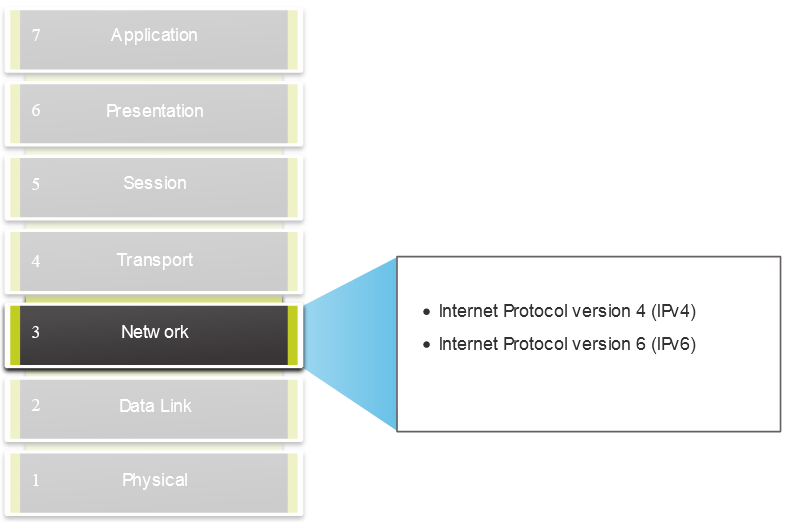 Надає послуги, що дозволяють кінцевим пристроям обмінюватися даними.
IP версії 4 (IPv4) та IP версії 6 (IPv6) є основними протоколами зв'язку мережного рівня.
На мережному рівні забезпечуються чотири основні операції:
Адресація кінцевих пристроїв
Інкапсуляція
Маршрутизація
Де-інкапсуляція.
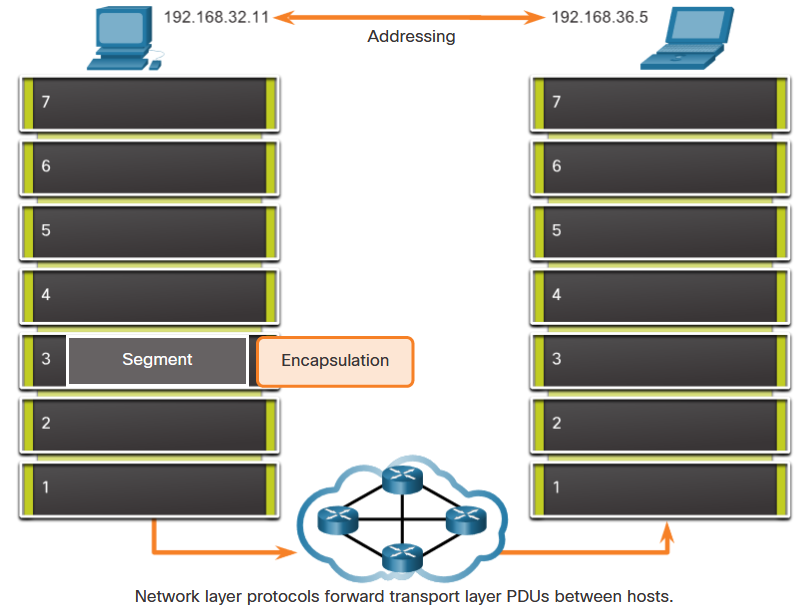 [Speaker Notes: 8 – Мережний рівень
8.1 – Характеристики мережного рівня
8.1.1 – Мережний рівень]
Характеристики мережного рівняIP інкапсуляція
IP інкапсулює сегмент транспортного рівня.
IP може використовувати як пакет IPv4, так і IPv6, і не впливає на сегмент Рівня 4.
IP-пакет буде перевірятися всіма пристроями Рівня 3, під час проходження по мережі.
IP-адресація не змінюється від джерела до отримувача.
Примітка: NAT буде змінювати параметри адресації, про що йтиметься у наступному розділі.
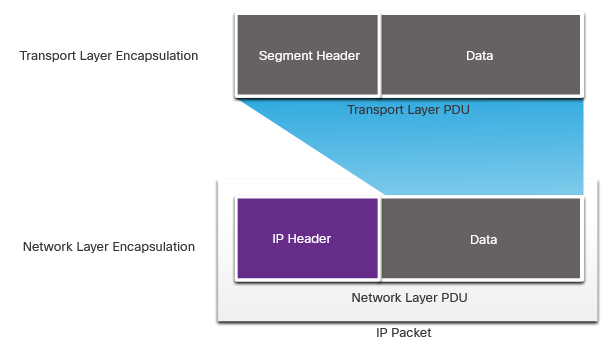 [Speaker Notes: 8 – Мережний рівень
8.1 – Характеристики мережного рівня
8.1.2 – IP інкапсуляція]
Характеристики мережного рівняХарактеристики IP-протоколу
IP призначений для низького рівня накладних витрат і може бути описаний як:
Не орієнтований на з'єднання 
Не гарантує доставку (Best Effort)
Незалежний від середовища передавання даних
[Speaker Notes: 8 – Мережний рівень
8.1 – Характеристики мережного рівня
8.1.3 — Характеристика IP-протоколу]
Характеристики мережного рівняНе орієнтований на з'єднання
IP не орієнтований на з'єднання (connectionless) 
IP не встановлює зв'язок із отримувачем перед відправкою пакету.
Контрольна інформація не потрібна (синхронізація, підтвердження, тощо).
Одержувач отримає пакет, коли він прибуде, без надсилання попередніх повідомлень по IP.
Якщо є необхідність передати трафік, орієнтований на з’єднання, цю функцію забезпечує інший протокол (зазвичай TCP на транспортному рівні).
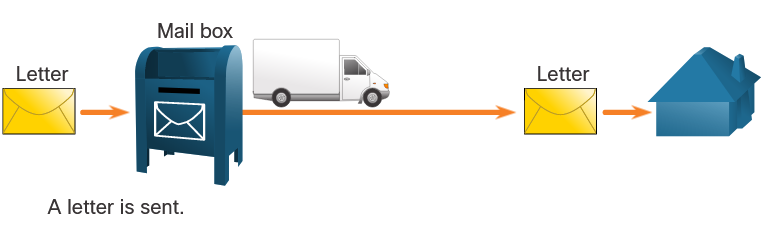 [Speaker Notes: 8 – Мережний рівень
8.1 – Характеристики мережного рівня
8.1.4 – Не орієнтований на з'єднання]
Характеристики мережного рівняНегарантована доставка
IP - протокол найкращої спроби.
IP не гарантує доставку пакета.
IP зменшив накладні витрати, оскільки відсутній механізм повторного надсилання даних, які не були отримані.
IP не очікує підтвердження.
IP не знає, чи працює інший пристрій або чи отримав він пакет.
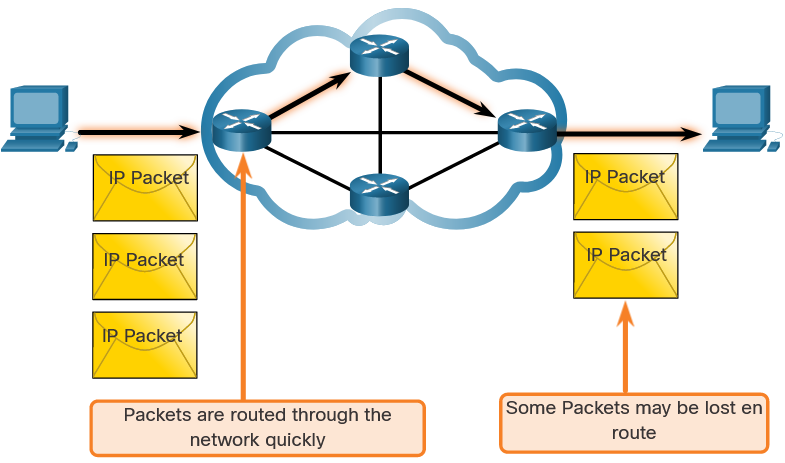 [Speaker Notes: 8 – Мережний рівень
8.1 – Характеристики мережного рівня
8.1.5 – Негарантована доставка]
Характеристики мережного рівняНезалежний від середовища передавання даних
IP ненадійний:  
Він не може керувати або виправляти недоставлені чи пошкоджені пакети.
IP не може виконувати повторне передавання у разі виникнення помилки.
ІР не має можливості відновити послідовність пакетів.
Для забезпечення усіх цих функцій IP повинен покладатися на інші протоколи.
IP незалежний від середовища передавання даних (Media Independent):
IP не впливає безпосередньо на тип кадру, необхідного на канальному рівні, або тип носія на фізичному рівні.
IP-пакет можна відправляти через будь-яке середовище передавання даних: мідний кабель, оптоволокно чи бездротове з’єднання.
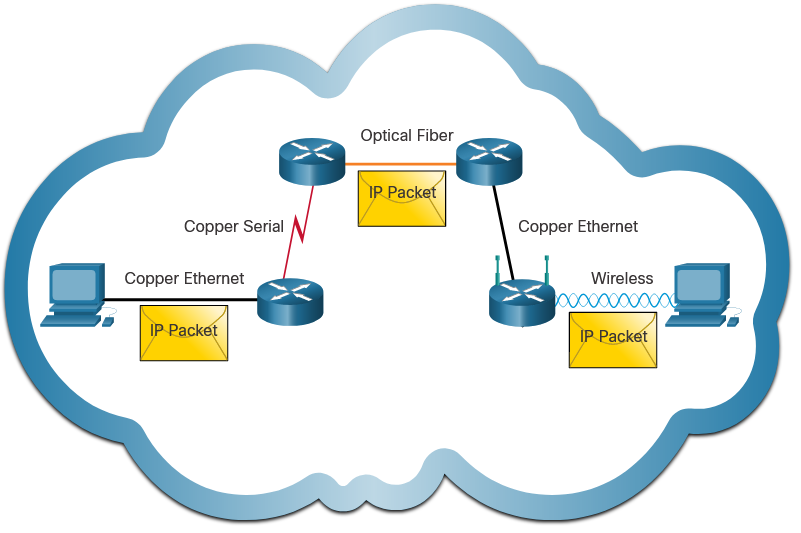 [Speaker Notes: 8 – Мережний рівень
8.1 – Характеристики мережного рівня
8.1.6 – Незалежний від середовища передавання даних
8.1.7 Питання для самоперевірки – Характеристики IP-протоколу]
Характеристики мережного рівняНезалежний від середовища передавання даних (Продовж.)
Мережний рівень повинен встановити розмір Максимального блоку передавання даних (MTU).
Ці дані мережний рівень отримує з контрольної інформації, надісланої з канального рівня.
Потім мережа встановлює розмір MTU.
Фрагментація - це процес 3-го рівня, що розбиває пакет IPv4 на менші одиниці передавання.
Фрагментація призводить до затримки.
IPv6 не фрагментує пакети.
Приклад: маршрутизатор переходить з Ethernet на повільну WAN з меншим MTU.
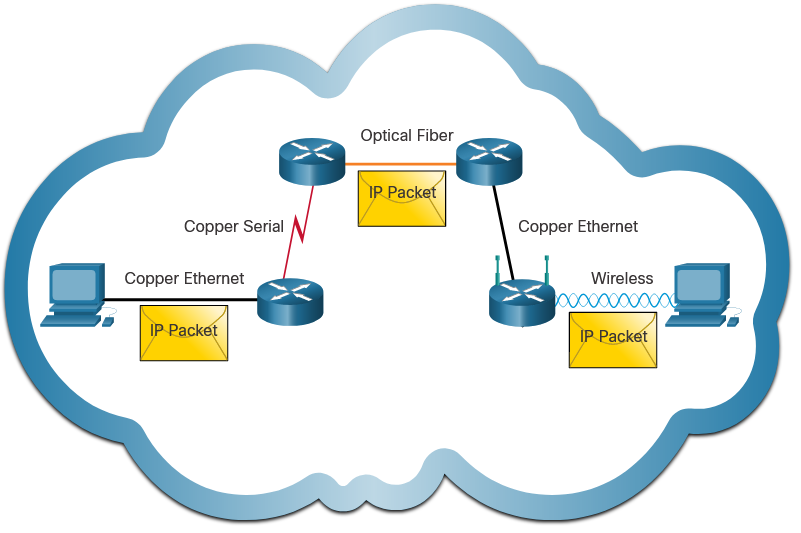 [Speaker Notes: 8 – Мережний рівень
8.1 – Характеристики мережного рівня
8.1.6 – Незалежний від середовища передавання даних
8.1.7 Питання для самоперевірки – Характеристики IP-протоколу]
8.2 Пакет IPv4
[Speaker Notes: 8 – Мережний рівень
8.2 — Пакет IPv4]
Пакет IPv4Заголовок пакета IPv4
IPv4 є основним протоколом зв'язку мережного рівня.
Мережний заголовок має такі призначення:
Він гарантує, що пакет спрямований у правильному напрямку (до місця призначення).
У різних полях він містить інформацію, необхідну для обробки на мережному рівні.
Інформація у заголовку використовується усіма пристроями Рівня 3, які обробляють пакет.
[Speaker Notes: 8 – Мережний рівень
8.2 — Пакет IPv4
8.2.1 – Заголовок пакета IPv4]
Пакет IPv4Поля заголовка пакета IPv4
Характеристики мережного заголовка IPv4:
Він подається у двійковому форматі
Містить декілька полів з інформацією
Аналізується зліва направо, по 4 байта у рядку
Два найважливіші поля - адреса джерела й адреса призначення.

Протоколи можуть виконувати одну або декілька функцій.
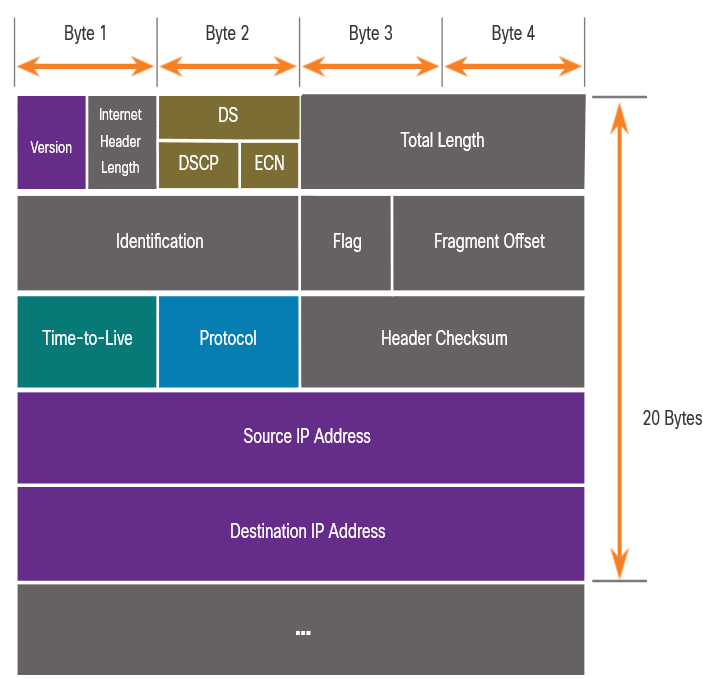 [Speaker Notes: 8 – Мережний рівень
8.2 — Пакет IPv4
8.2.2 – Поля заголовка пакета IPv4]
Пакет IPv4Поля заголовка пакета IPv4
Важливі поля у заголовку IPv4:
[Speaker Notes: 8 – Мережний рівень
8.2 — Пакет IPv4
8.2.2 – Поля заголовка пакета IPv4]
8.3 Пакет IPv6
[Speaker Notes: 8 – Мережний рівень
8.3 — Пакет IPv6]
Пакет IPv6Обмеження IPv4
IPv4 має три основні обмеження:
Виснаження адрес IPv4 - Ми здебільшого вичерпали увесь запас адрес IPv4.
Відсутність наскрізного з’єднання - Щоб продовжити використання IPv4,  було створено приватну адресацію і NAT. На цьому завершилися прямі комунікації з публічним зверненням.
Підвищена складність мережі — NAT повинен був стати тимчасовим рішенням і зараз створює проблеми в мережі, як побічний ефект маніпулювання адресацією мережних заголовків. NAT викликає затримки і створює неполадки.
[Speaker Notes: 8 – Мережний рівень
8.3 — Пакет IPv6
8.3.1 — Обмеження IPv4]
Пакет IPv6Огляд IPv6
IPv6 був розроблений Робочою групою інженерів з інтернет-технологій (IETF).
IPv6 долає обмеження IPv4.
Покращення, які забезпечує IPv6:
Збільшений адресний простір — 128-бітна замість 32-бітної адреси.
Покращена обробка пакетів — спрощений заголовок з меншою кількістю полів.
Усуває потребу в NAT - оскільки існує величезна кількість адрес, немає необхідності використовувати внутрішню приватну адресацію і поділяти спільну публічну адресу.
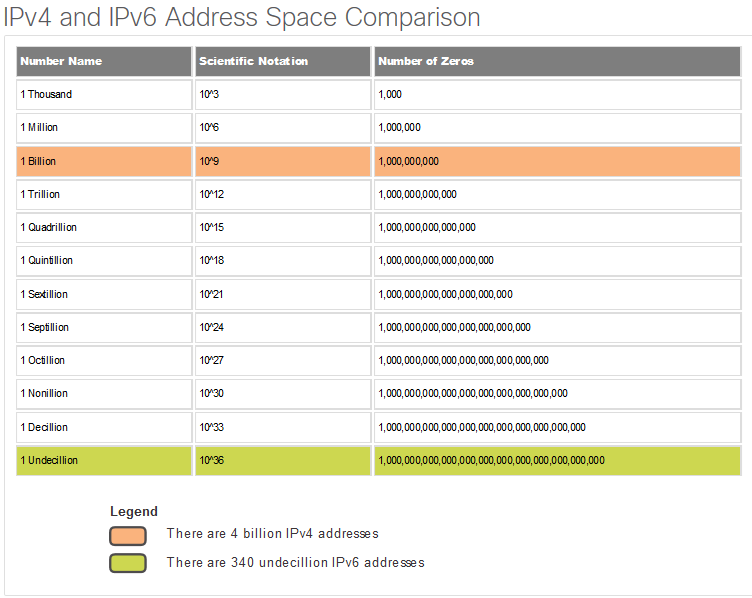 [Speaker Notes: 8 – Мережний рівень
8.3 — Пакет IPv6
8.3.2 —  Огляд IPv6]
Пакет IPv6Поля заголовка пакета IPv4 у заголовку пакета IPv6
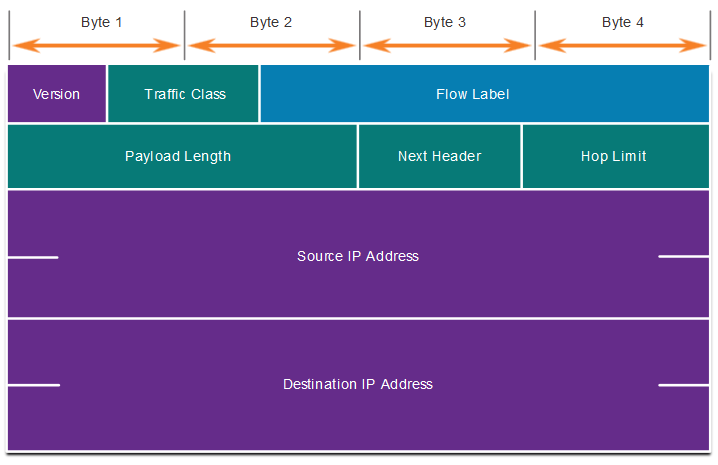 Заголовок IPv6 спрощений, але не зменшений.
Фіксована довжина заголовка 40 байтів або октет.
Кілька полів IPv4 було видалено для підвищення продуктивності, зокрема:
Прапорець
Зсув фрагмента
Контрольна сума заголовка.
[Speaker Notes: 8 – Мережний рівень
8.3 — Пакет IPv6
8.3.3 –  Поля заголовка пакета IPv4 у заголовку пакета IPv6]
Пакет IPv6Заголовок пакета IPv6
Важливі поля у заголовку IPv6:
[Speaker Notes: 8 – Мережний рівень
8.3 — Пакет IPv6
8.3.4 – Заголовок пакета IPv6]
Пакет IPv6Заголовок пакетів IPv6 (Продовж.)
Пакет IPv6 також може містити заголовки розширення (EH - extension headers). 
Характеристики заголовків розширення: 
надають додаткову інформацію про мережний рівень
необов'язкові
розміщуються між заголовком IPv6 і корисним навантаженням
можуть використовуватися для фрагментації, безпеки, підтримки мобільності, тощо.

Примітка: На відміну від IPv4, маршрутизатори не фрагментують пакети IPv6.
[Speaker Notes: 8 – Мережний рівень
8.3 — Пакет IPv6
8.3.4 — Заголовок пакетів IPv6 (Продовж.)]
8.4 Методи маршрутизації хостів
[Speaker Notes: 8 – Мережний рівень
8.4 – Методи маршрутизації хостів]
Методи маршрутизації хостівПрийняття хостом рішення про перенаправлення
Пакети завжди створюються відправником.
Кожен хост-пристрій створює власну таблицю маршрутизації.
Хост може відправити пакети:
Самому собі — 127.0.0.1 (IPv4), ::1 (IPv6)
Локальному хосту — місце призначення перебуває у тій самій локальній мережі
Віддаленому хосту — пристрої у різних локальних мережах.
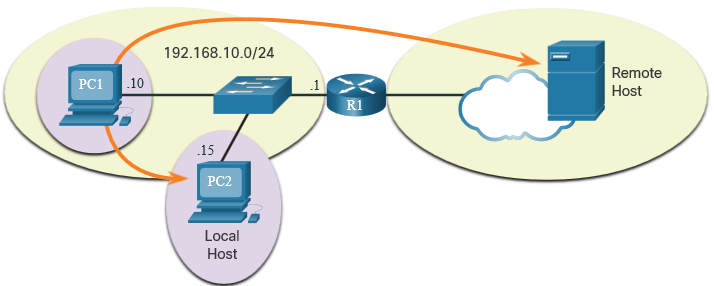 [Speaker Notes: 8 – Мережний рівень
8.4 – Методи маршрутизації хостів
8.4.1 – Прийняття хостом рішення про перенаправлення]
Методи маршрутизації хостівПрийняття хостом рішення про перенаправлення (Продовж.)
Пристрій джерела визначає, чи є місце призначення локальним або віддаленим.
Метод визначення:
IPv4 — Джерело використовує власну IP-адресу і маску підмережі, а також IP-адресу призначення.
IPv6 — Джерело використовує мережну адресу і префікс, що повідомляється локальним маршрутизатором.
Локальний трафік вивантажується з інтерфейсу хоста, для подальшої обробки проміжним пристроєм.
Віддалений трафік направляється безпосередньо до шлюзу за замовчуванням у локальній мережі.
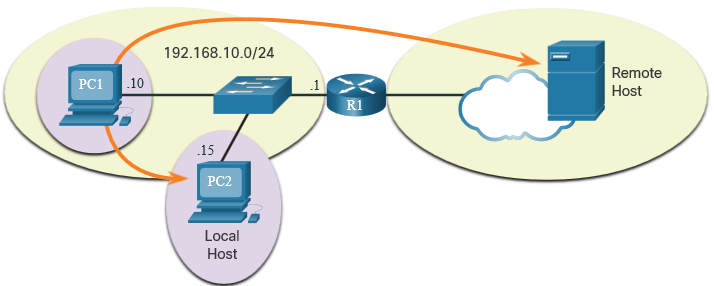 [Speaker Notes: 8 – Мережний рівень
8.4 – Методи маршрутизації хостів
8.4.1 – Прийняття хостом рішення про перенаправлення (Продовж.)]
Методи маршрутизації хостівШлюз за замовчуванням
Маршрутизатор або комутатор Рівня 3 може виконувати функцію шлюзу за замовчуванням.
Особливості шлюзу за замовчуванням (DGW):
Він повинен мати IP-адресу в діапазоні, що належить локальній мережі.
Він може приймати дані з локальної мережі і здатний переправляти трафік за її межі.
Він може прокладати маршрут до інших мереж.
Якщо пристрій не має шлюзу за замовчуванням або шлюз за замовчуванням неробочий, його трафік не зможе вийти за межі локальної мережі.
[Speaker Notes: 8 – Мережний рівень
8.4 – Методи маршрутизації хостів
8.4.2 – Шлюз за замовчуванням]
Методи маршрутизації хостів Маршрут хоста до шлюзу за замовчуванням
Хост дізнається про шлюз за замовчуванням (DGW) статично або через DHCP в IPv4.
IPv6 одержує параметр DGW через запит до маршрутизатора (RS, Router Solicitation) або його можна налаштувати вручну.
 DGW - це статичний маршрут - маршрут останньої черги, - який буде використовуватись за відсутності збігів у таблиці маршрутизації.
Усі пристрої у LAN, які мають наміри надсилати трафік віддалено, потрібують налаштувань DGW.
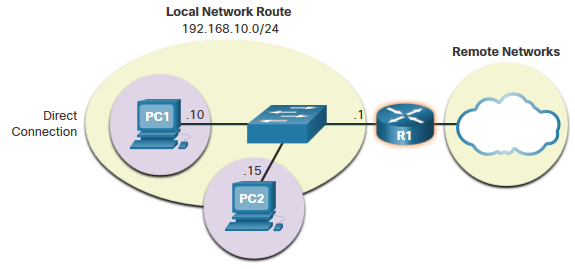 [Speaker Notes: 8 – Мережний рівень
8.4 – Методи маршрутизації хостів
8.4.3 — Маршрут хоста до шлюзу за замовчуванням]
Методи маршрутизації хостівТаблиці маршрутизації хоста
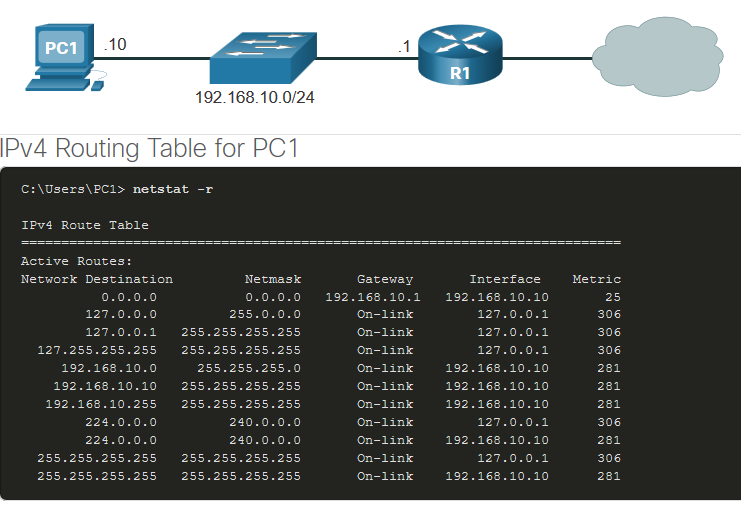 У Windows використовують команди route print або netstat -r для відображення таблиці маршрутизації ПК.
Результат виконання цих двох команд містить три розділи:
Список інтерфейсів — усі можливі інтерфейси та MAC-адресація
Таблиця маршрутизації IPv4
Таблиця маршрутизації IPv6
[Speaker Notes: 8 – Мережний рівень
8.4 – Методи маршрутизації хостів
8.4.4 — Таблиці маршрутизації хоста
8.4.5 - Питання для самоперевірки - Методи маршрутизації хостів]
8.5 Вступ до маршрутизації
[Speaker Notes: 8 – Мережний рівень
8.5 – Вступ до маршрутизації]
Вступ до маршрутизаціїПеренаправлення пакетів маршрутизатором
Що відбувається, коли маршрутизатор отримує кадр від кінцевого пристрою?
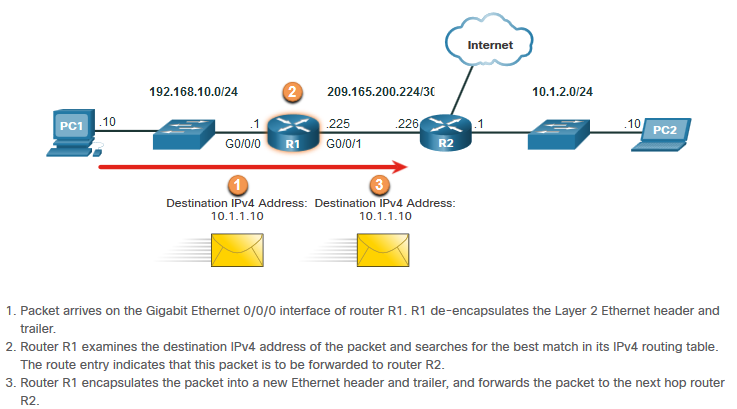 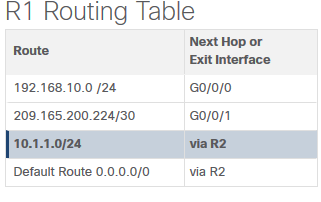 [Speaker Notes: 8 – Мережний рівень
8.5 – Вступ до маршрутизації
8.5.1 — Перенаправлення пакетів маршрутизатором]
Вступ до маршрутизаціїТаблиці маршрутизації IP маршрутизаторів
Існує три типи маршрутів у таблиці маршрутизації на маршрутизаторі:
Безпосереднє під’єднані — ці маршрути автоматично додаються маршрутизатором за умови, що інтерфейс активний і має налаштовану адресу. 
Віддалений — це маршрути, до яких маршрутизатор не має прямого з’єднання, інформацію про які може додаватися:
Вручну — через статичний маршрут
Динамічно — через протокол маршрутизації, за допомогою якого маршрутизатори обмінюються інформацією один з одним.
Маршрут за замовчуванням — коли немає відповідності у таблиці маршрутизації цей маршрут перенаправляє увесь трафік у певному напрямку.
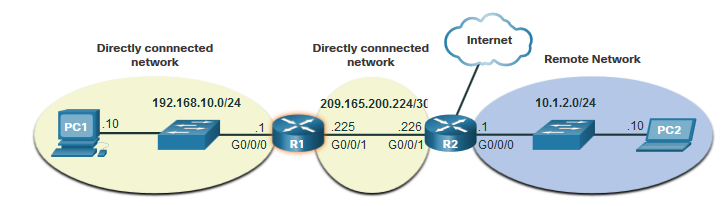 [Speaker Notes: 8 – Мережний рівень
8.5 – Вступ до маршрутизації
8.5.2 — Таблиця маршрутизації IP маршрутизаторів]
Вступ до маршрутизаціїСтатична маршрутизація
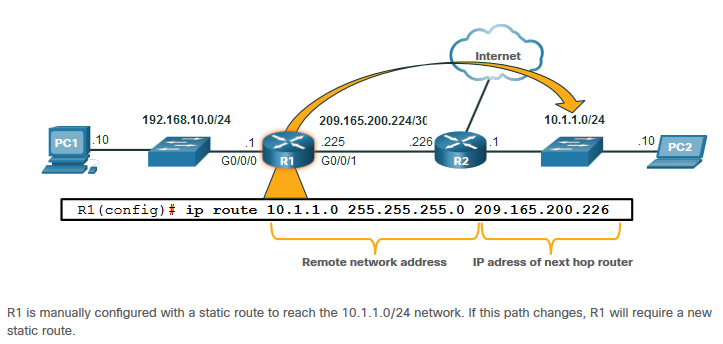 Характеристики статичного маршруту:
Налаштовується вручну
При зміні топології регулюється вручну адміністратором
Підходить для невеликих ненадлишкових мереж
Часто використовується спільно з протоколом динамічної маршрутизації для налаштування маршруту за замовчуванням.
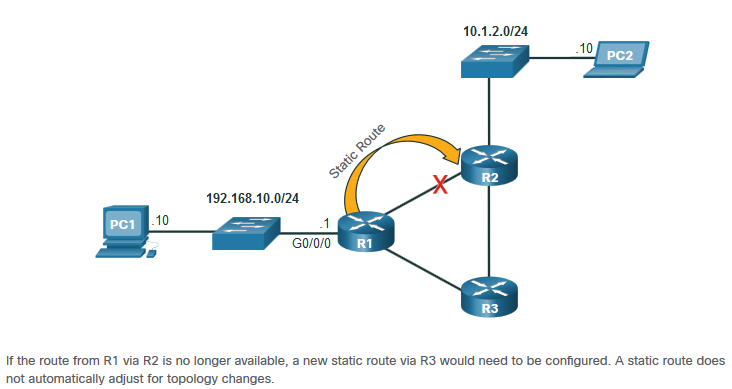 [Speaker Notes: 8 – Мережний рівень
8.5 – Вступ до маршрутизації
8.5.3 — Статична маршрутизація]
Вступ до маршрутизаціїДинамічна маршрутизація
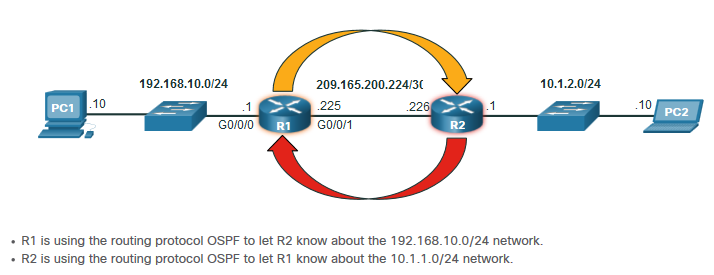 Динамічні маршрути автоматично:
Виявляють віддалені мережі
Підтримують інформацію в актуальному стані
Обирають найкращий шлях до місця призначення
Знаходять нові найкращі шляхи при зміні топології
Динамічна маршрутизація також дозволяє обмінюватися статичними маршрутами за замовчуванням з іншими маршрутизаторами.
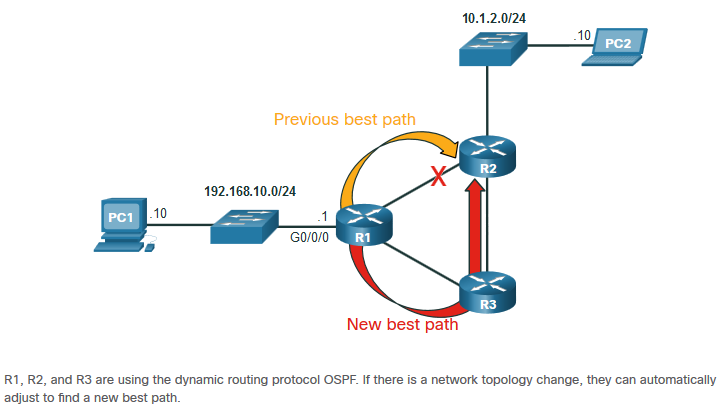 [Speaker Notes: 8 – Мережний рівень
8.5 – Вступ до маршрутизації
8.5.4 — Динамічна маршрутизація]
Вступ до маршрутизаціїОзнайомлення з таблицею маршрутизації IPv4
Команда show ip route зображає такі джерела маршрутів:
L – IP-адреса безпосередньо під’єднаного локального інтерфейсу
C – Безпосередньо під’єднана мережа
S – Статичний маршрут, налаштований вручну адміністратором
O – OSPF
D – EIGRP
Ця команда показує типи маршрутів:
Безпосереднє з' єднання – C і L
Віддалені маршрути – O, D, тощо.
Маршрути за замовчуванням – S*
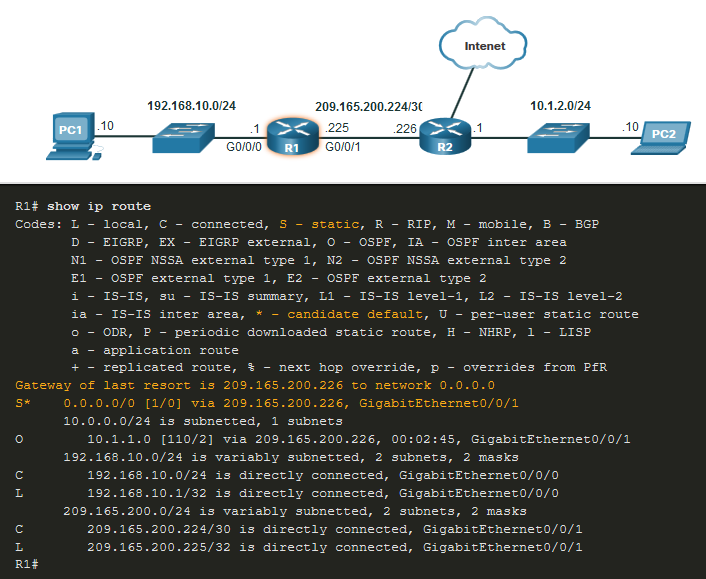 [Speaker Notes: 8 – Мережний рівень
8.5 – Вступ до маршрутизації
8.5.6 — Ознайомлення з таблицею маршрутизації IPv4
8.5.7 — Питання для самоперевірки — Вступ до маршрутизації]
8.6 Практичне завдання з розділу та контрольна робота
[Speaker Notes: 8 – Мережний рівень
8.6 – Практичне завдання з розділу та контрольна робота]
Практичне завдання з розділу та контрольна роботаЩо ми вивчили у цьому розділі?
IP не орієнтований на з'єднання, не гарантує доставку та не залежить від середовища передавання даних.
Заголовок пакета IPv4 складається з полів, що містять інформацію про пакет.
IPv6 долає такі недоліки IPv4, як відсутність наскрізного з’єднання та підвищена складність мережі.
Пристрій визначає яким є місце призначення: він сам, інший локальний вузол чи віддалений хост.
Шлюз за замовчуванням - це маршрутизатор, що є частиною локальної мережі і буде використовуватися, як "двері" до інших мереж.
Таблиця маршрутизації містить перелік усіх відомих мережних адрес (префіксів), а також дані, куди пересилати пакет.
Маршрутизатор використовує найдовший збіг маски підмережі або префікса.
Таблиця маршрутизації має три типи маршрутних записів: безпосередньо під’єднані мережі, віддалені мережі та маршрут за замовчуванням.
[Speaker Notes: 8 – Мережний рівень
8.6 – Практичне завдання з розділу та контрольна робота
8.6.1 – Що ми вивчили у цьому розділі?]
Мережний рівеньНові терміни та команди
Незалежний від середовища передавання даних
Не орієнтований на з'єднання
Ненадійний
Максимальний блок передавання даних (MTU, Maximum Transmission Unit)
Версія
Диференційовані сервіси (DS)
Час життя (TTL) пакету
Протокол міжмережних керуючих повідомлень (ICMP, Internet Control Message Protocol)
Ідентифікація, Прапорці та Зсув фрагмента
Інкапсуляція
Маршрутизація
Де-інкапсуляція
Корисне навантаження (payload) даних
Пакет
Інтернет-протокол версії 4 (IPv4)
Інтернет-протокол версії 6 (IPv6)
PDU мережного рівня = IP-пакет
IP-заголовок
Негарантована доставка
Перетворення мережних адрес (NAT, Network Address Translation)
Клас трафіку
Мітка потоку
Довжина корисного навантаження
Наступний заголовок
Обмеження переходів
Заголовки розширень
Локальний хост
Віддалений хост
Шлюз за замовчуванням (DGW, Default Gateway)
[Speaker Notes: Мережний рівень
Нові терміни та команди]
Мережний рівеньНові терміни та команди
netstat –r
route print
interface list
Таблиця маршрутизації IPv4
Таблиця маршрутизації IPv6
безпосередньо під'єднані маршрути
віддалені маршрути
маршрут за замовчуванням
show ip route
джерело маршруту
мережа призначення
вихідний інтерфейс
адміністративна відстань
метрика
наступне пересилання
часова мітка маршруту
[Speaker Notes: Мережний рівень
Нові терміни та команди]